ERGONOMIA LABORAL
BOLILLA 5:PSICOLOGIA DEL TRABAJO
BOLILLA 6:FUNCIONES PSICOSENSORIALES
Alumno: 
                 Jauchuk, marcos Adrián.
Docente:
                 fores, Cecilio alerto
PSICOLOGIA DEL TRABAJO
Se puede decir que la psicología del trabajo es:
La ciencia que estudia la conducta humana.
Nos permite descubrir en breve tiempo el carácter del trabajador.
EL CONCEPTO DEL TRABAJO
La psicología considera al trabajo como una manifestación de la actividad humana encaminada a conseguir un fin ajeno a sí misma. Interpreta el trabajo en el adulto como una continuación de los juegos infantiles.
FORMAS DE TRABAJO
Trabajo superior:  corresponde este tipo de trabajo al que realiza el artista o el hombre de ciencia.
Trabajo de móviles intrínsecos: Este trabajo está desprovisto del interés que tiene el trabajo superior. Pero la representación del fin deseado a que los medios tengan una fuerza impulsora sobré la actividad.
Trabajo de móviles extrínsecos: Es el tipo de trabajo profesional y el más frecuente. La finalidad es lejana como ahorrar para la vejez, entregarse a una causa.
FORMAS DE TRABAJO
Corvee: este trabajo sólo causa desaliento y no responde a ninguna finalidad del individuo y el trabajador no encuentra nada que pueda infundirle interés.
Forzado: es el trabajo por la actividad misma sin percibir finalidad alguna.
RENDIMIENTO
Es la capacidad de producir de un individuo, en condiciones fisiológicas normales.
Rendimiento del trabajo en dos gráficas:
Curva de trabajo.
Curvas de rendimiento.
CURVA DE TRABAJO
El ergógrafo mide el trabajo muscular, lo cual obtiene distintos gráficos:
Gráfico en forma de curva que demuestra que al comienzo de la prueba los movimientos son amplios y poco a poco comienzan a descender hasta que la fatiga obligue al reposo muscular.
Otros gráficos muestran un trabajo inicial intenso y luego una caída brusca de la amplitud.
Por último, otros gráficos muestran la amplitud de comienzo, la curva desciende y vuelve a ascender después y así se repite, hasta la detención total.
CURVAS DE RENDIMIETNO
Cuando se estudian las curvas de rendimiento se observa la influencia de diversos factores.
Un factor importante es el entrenamiento que aumenta el rendimiento.
Otro factor importante es la variación horaria. Es bajo al principio de jornada, aumenta paulatinamente y luego desciende. Después de la pausa de descanso, comienza a aumentar progresivamente hasta un óptimo y luego cae a un nivel mayor que en el primer periodo de la jornada.
La edad también es un factor que influye en el rendimiento. El rendimiento del joven es superior cuantitativamente al del hombre maduro que es mejor cualitativamente.
RITMO DE TRABAJO
El ritmo de trabajo es la periodicidad en tiempo e intensidad con que un individuo exterioriza su energía productora.
El trabajo se desarrolla con una diferente continuidad derivada de los impulsos propios del individuo o de los impuestos por motivos exteriores (ajenos al individuo).
LA PERSONALIDAD EN EL AJUSTE PROFESIONAL
Con una intención más práctica y objetiva, se pueden clasificar los individuos teniendo en cuenta su inteligencia, su carácter y su temperamento.
Tipos de personalidad según la inteligencia.
 Tipos de personalidad según el carácter.
Tipos de personalidad según temperamento.
TIPO DE PERSONALIDAD SEGÚN LA INTELIGENCIA
La observación y la experiencia demuestran que existen dos tipos de inteligencia:
     la abstracta.
     la práctica o concreta.
TIPOS DE PERSONALIDAD SEGÚN EL CARÁCTER
El carácter consiste en una voluntad firme que ajusta su conducta a normas invariables. Además, depende la experiencia y la educación. Se clasifican en tres grupos:
Sensitivos.
Activos.
Apáticos.
TIPOS DE PERSONALIDAD SEGÚN TEMPERAMENTO
El temperamento responde a las predisposiciones naturales y se halla en relación con los procesos biológicos del organismo. Se reconoce tres tipos de temperamentos.
Ciclotímicos. (Ciclo: círculo, timos: emoción): La tonalidad afectiva de su psiquismo oscila entre los dos polos opuestos de la alegría y la tristeza, en forma periódica o cíclica y siempre en forma proporcionada.
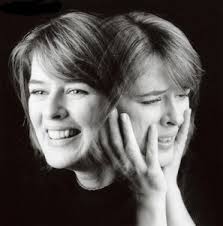 TIPOS DE PERSONALIDAD SEGÚN TEMPERAMENTO
Temperamento esquizotípico: (esquiso: dividir) se distingue por una manifiesta excitabilidad. Oscila entre los dos polos opuestos de la hipo sensibilidad o frialdad y la hipersensibilidad
Temperamento viscoso: son individuos mesurados en la opinión, en los ademanes y en la marcha. Sus reacciones ante los estímulos son lentas. Son perseverantes y de atención constante.
EL OIDO
Es un órgano que tiene la capacidad de captar, transmitir y convertir el sonido en impulsos eléctricos que se dirigen al cerebro donde son codificados. Otra función importante es la de mantener nuestro sentido del equilibrio.
El oído esta dividido en tres partes:
Oído externo.
Oído medio.
Oído interno.
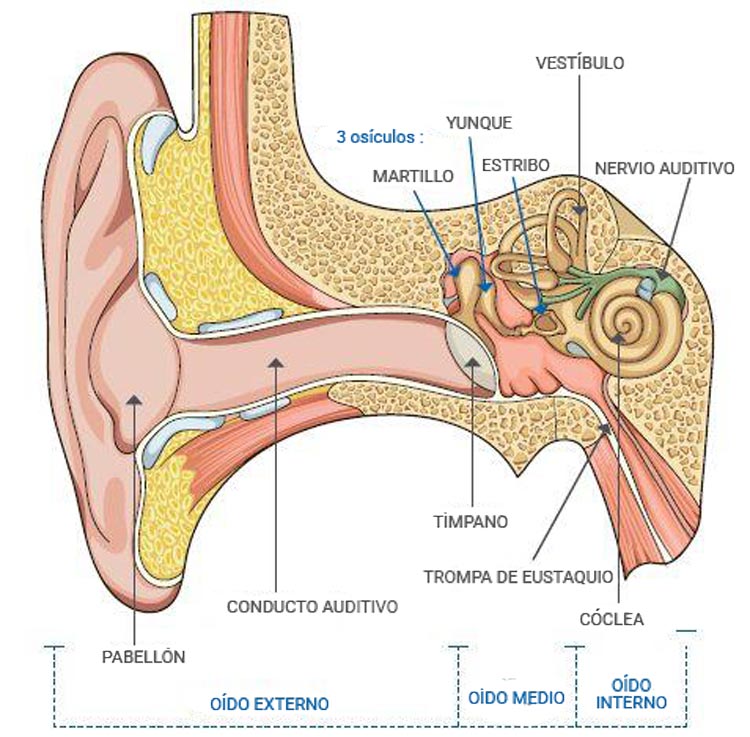 UMBRAL AUDITIVO
La frecuencia de un sonido expresa el número de vibraciones por segundo y su unidad es el Hertz. Se considera que el margen audible por el ser humano es el comprendido entre 20 Hz y 20000 Hz.
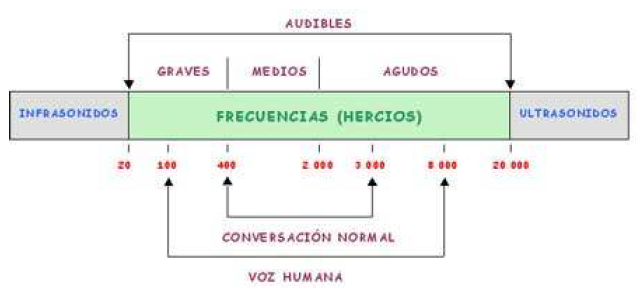 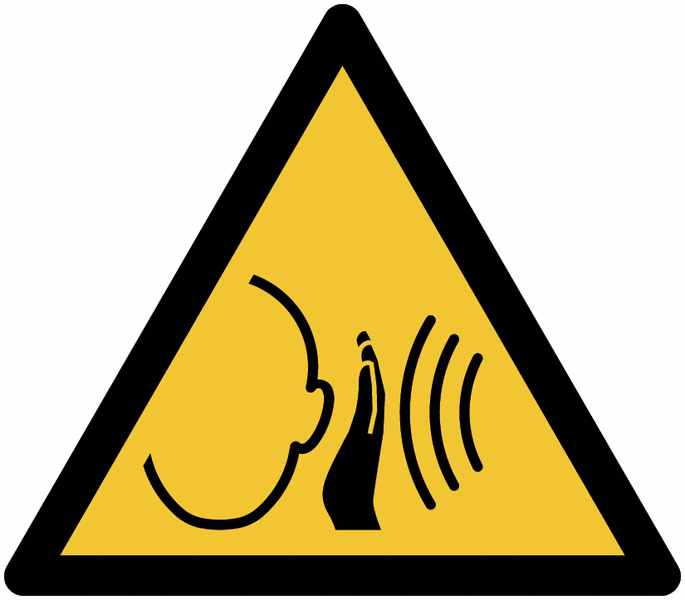 RUIDO
Sonido no deseado.
Combinación de sonidos no coordinados que producen una sensación desagradable 
Cualquier sonido que interfiera o impida alguna actividad humana.
Para identificar la intensidad del ruido se utiliza una medida llamada decibel (dB).
El efecto más perjudicial del ruido es la pérdida de audición.
El ruido tambiénproduce efectos emocionales: cansancio e imposibilidad de concentrarse y también aparecen los síntomas de
“estrés”
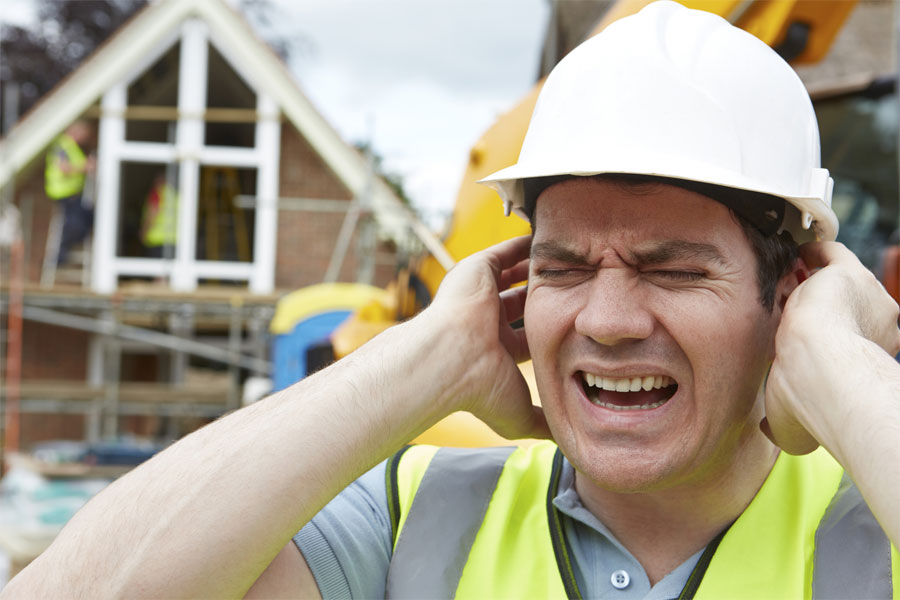 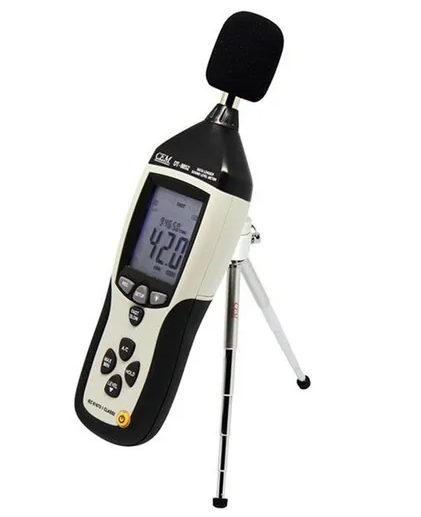 EL OJO Y LA VISION
El ojo es receptor de luz y tiene la facultad de convertir la energía luminosa que recibe en una corriente eléctrica que trasmite al cerebro en forma de impulso nervioso.
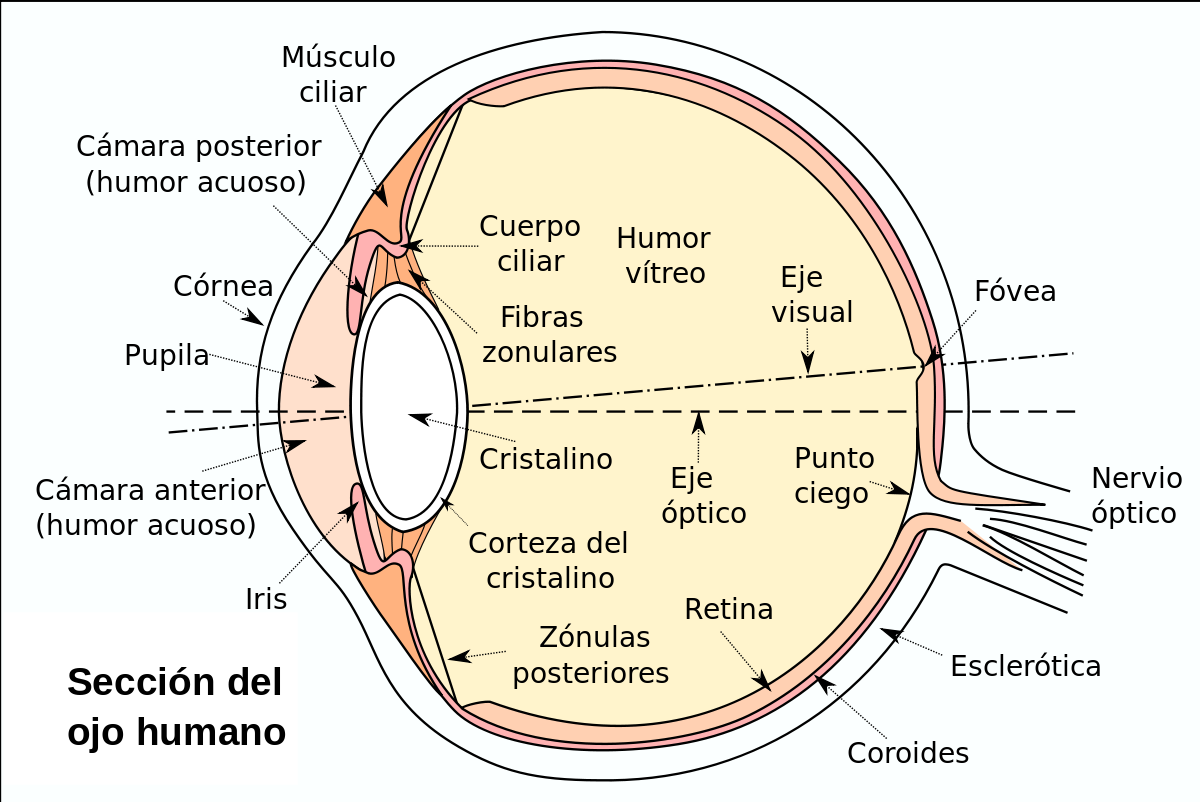 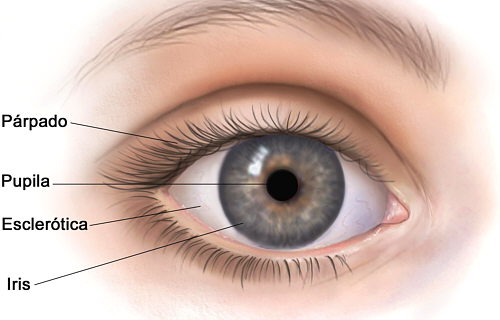 FOTORRECEPTORES
En general, un fotorreceptor es un mecanismo capaz de convertir la energía óptica de la luz que incide sobre una superficie sensora en energía eléctrica , mediante un proceso que se denomina transducción.
FOTORRECEPTORES
Funciones de los conos:
Proporcionan información de color.
Los hay sensibles al rojo, al verde y al azul (RGB).
Aportan la versión espacial, es decir, cada cono tiene una conexión directa al cerebro.
Son solo sensibles con altos niveles de iluminación (fenómeno conocido con el nombre de visión fotópica). Con baja iluminación no se distinguen los colores.
FOTORRECEPTORES
Funciones de los bastones:
Proporcionan información del brillo.
Aportan la visión cuando hay bajos niveles de iluminación (Visión escotópica).
No aportan información espacial.
Varios bastones comparten la misma fibra en el nervio óptico. Efecto de “inhibición lateral”.
Hay aproximadamente unos 100 millones en la retina.
FIN DE LA PRESENTACION
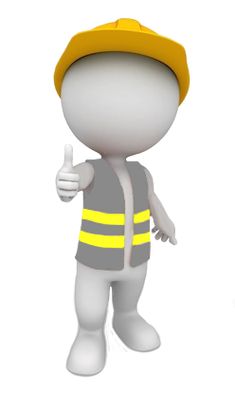 ¡MUCHAS GRACIAS!